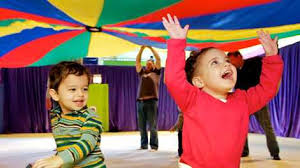 Ρυθμική και Κινητική Αγωγή
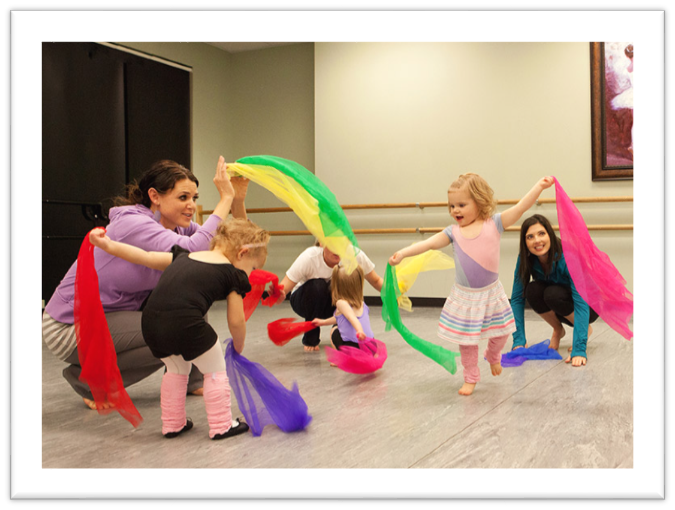 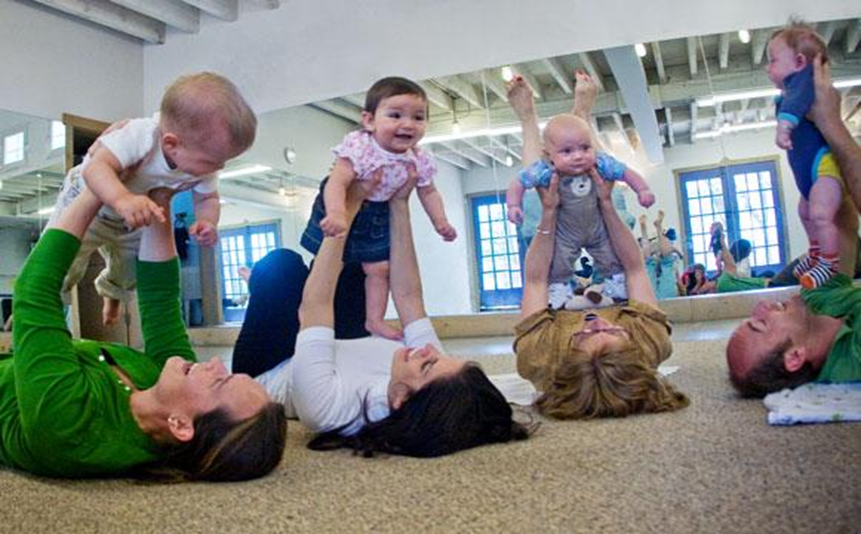 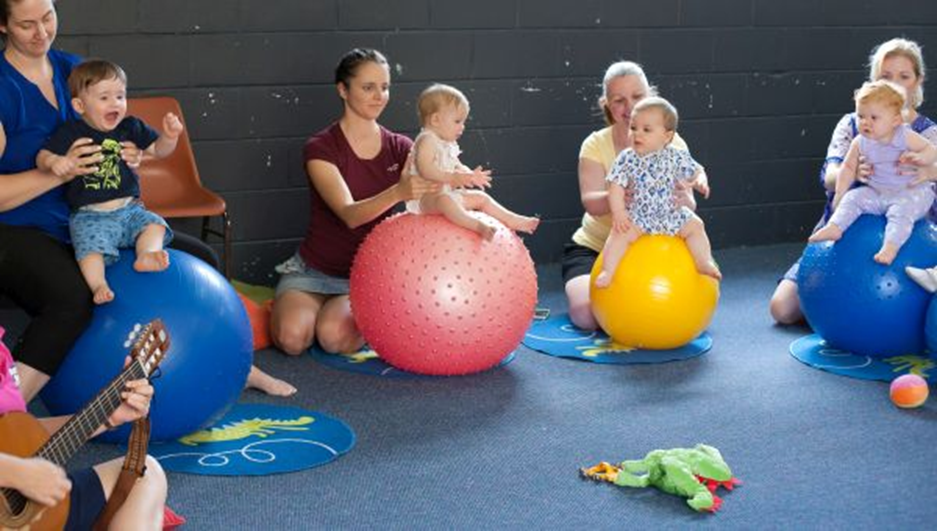 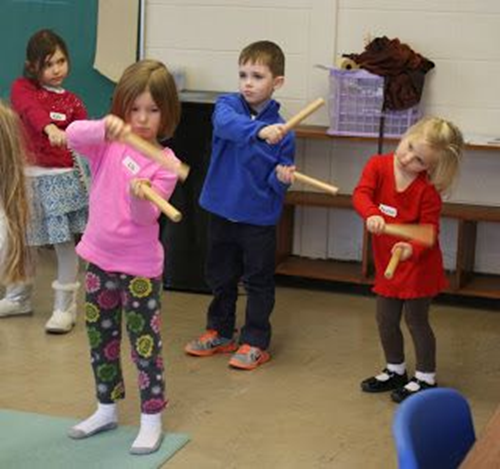 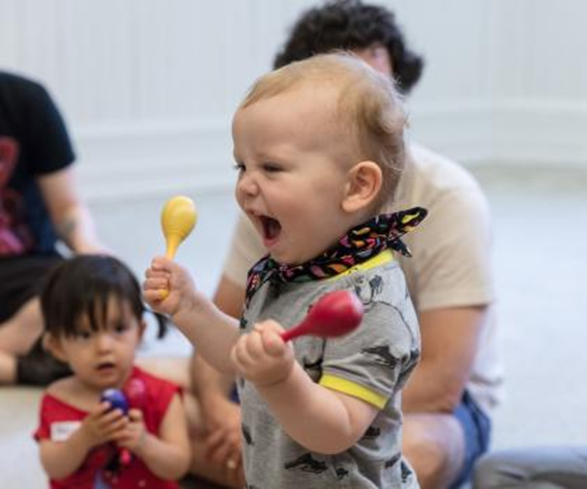 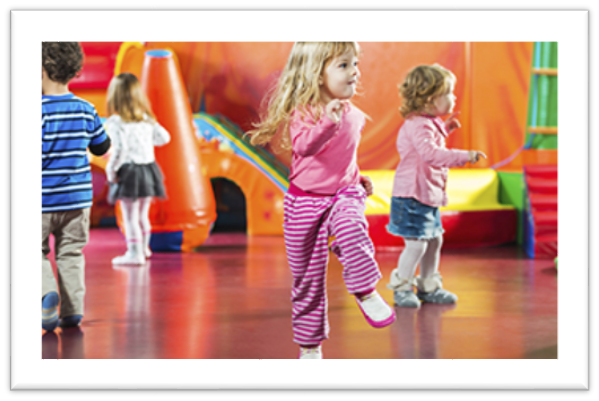 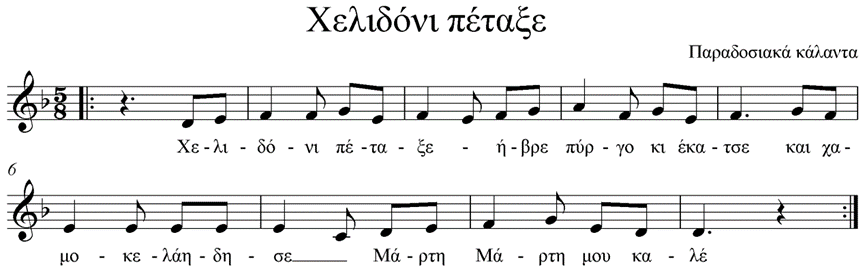 Μάρτη, Μάρτη μου καλέ
κι Φλεβάρη φοβερέ
κι αν φυσήξεις κι αν χιονίσεις
καλοκαίρι θα μυρίσεις.
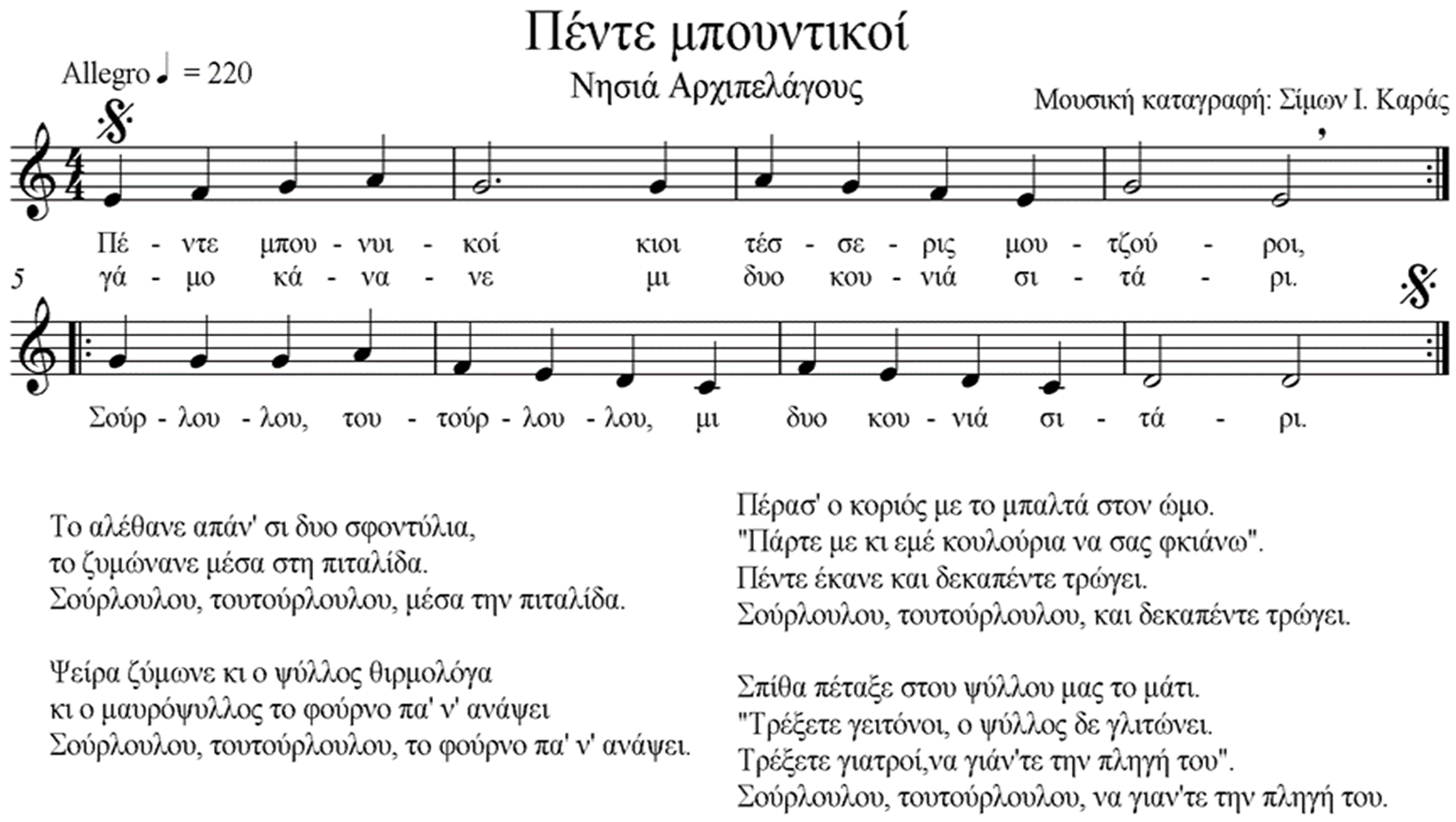 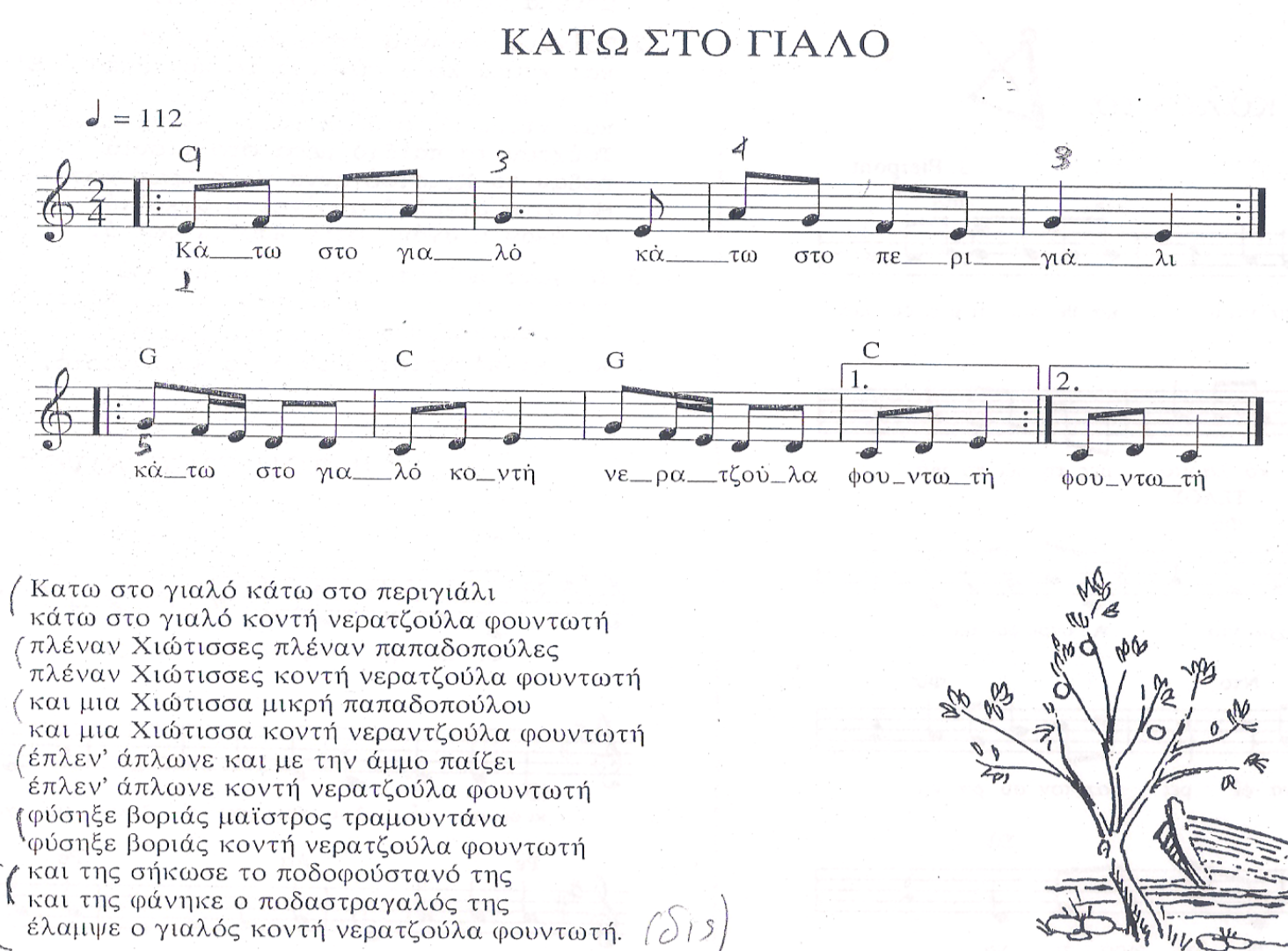 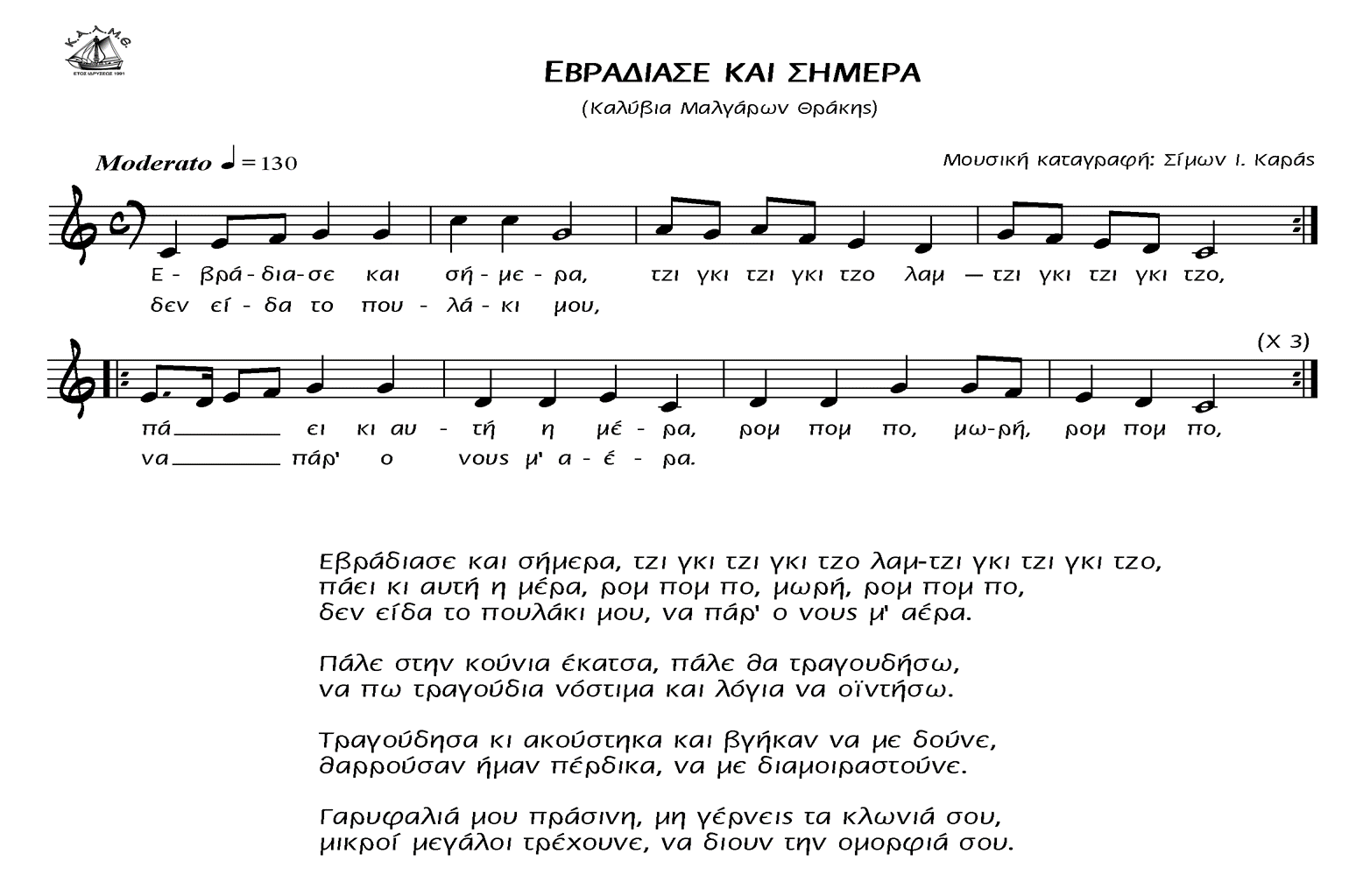 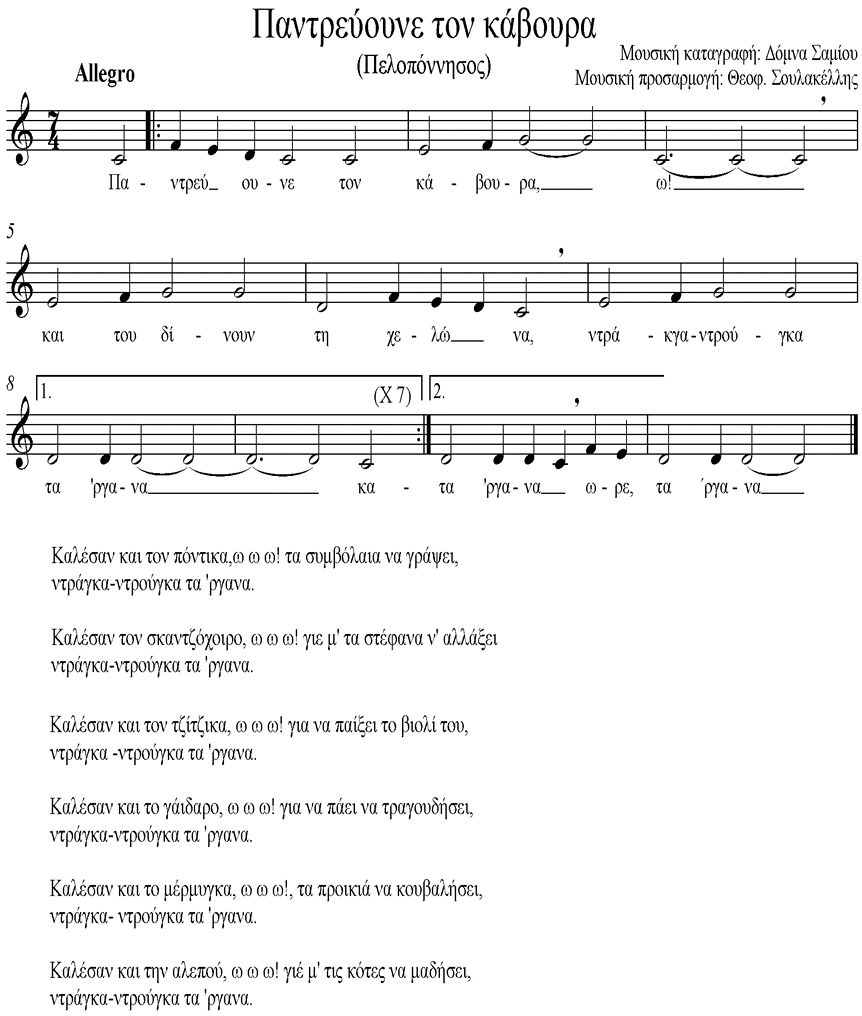 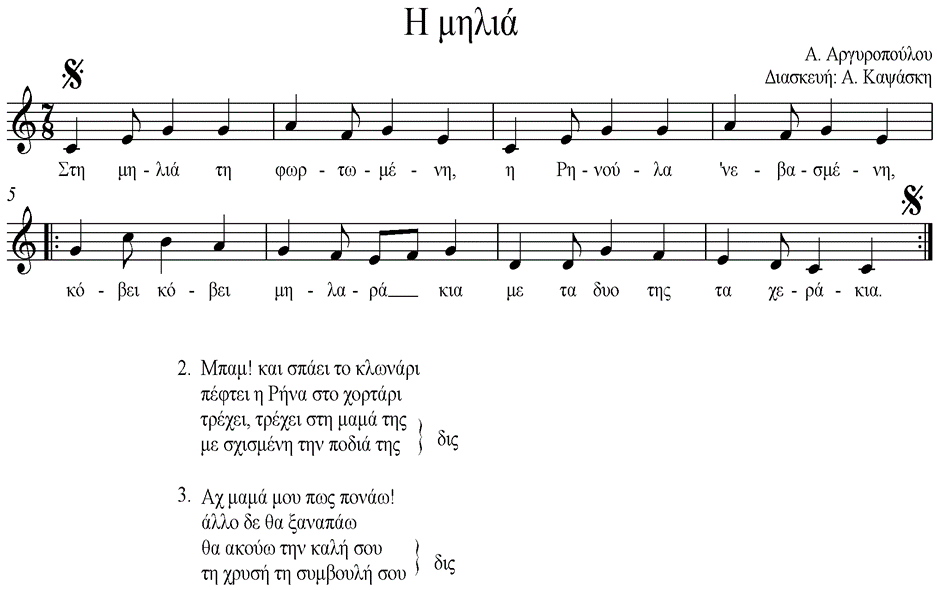 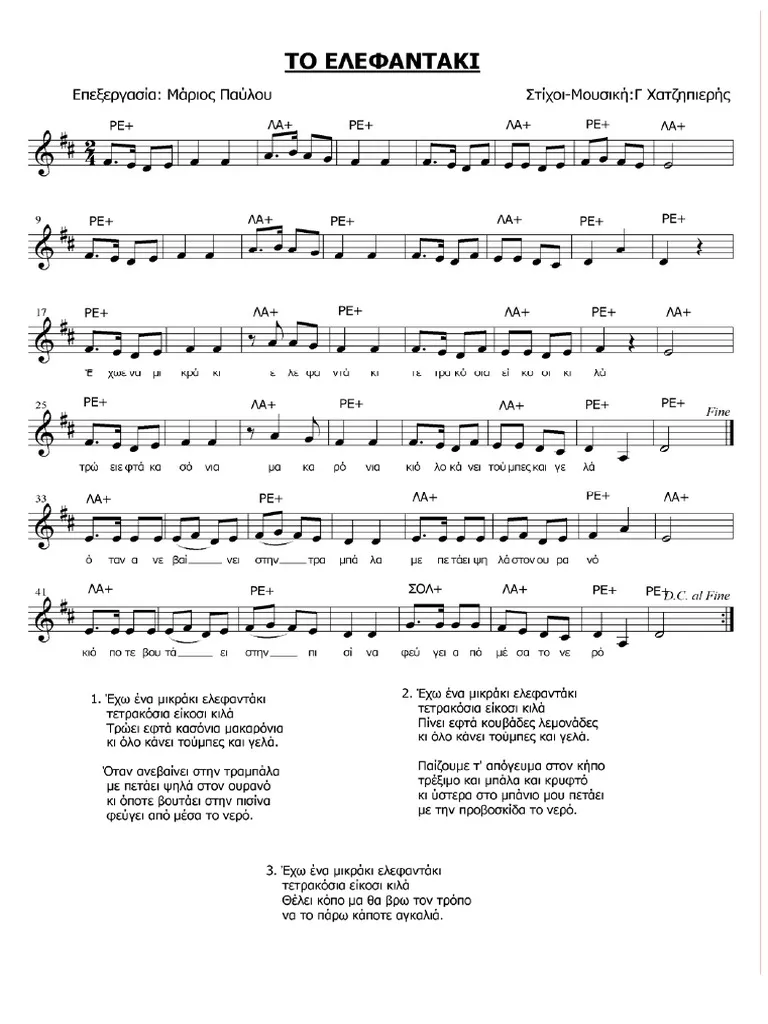 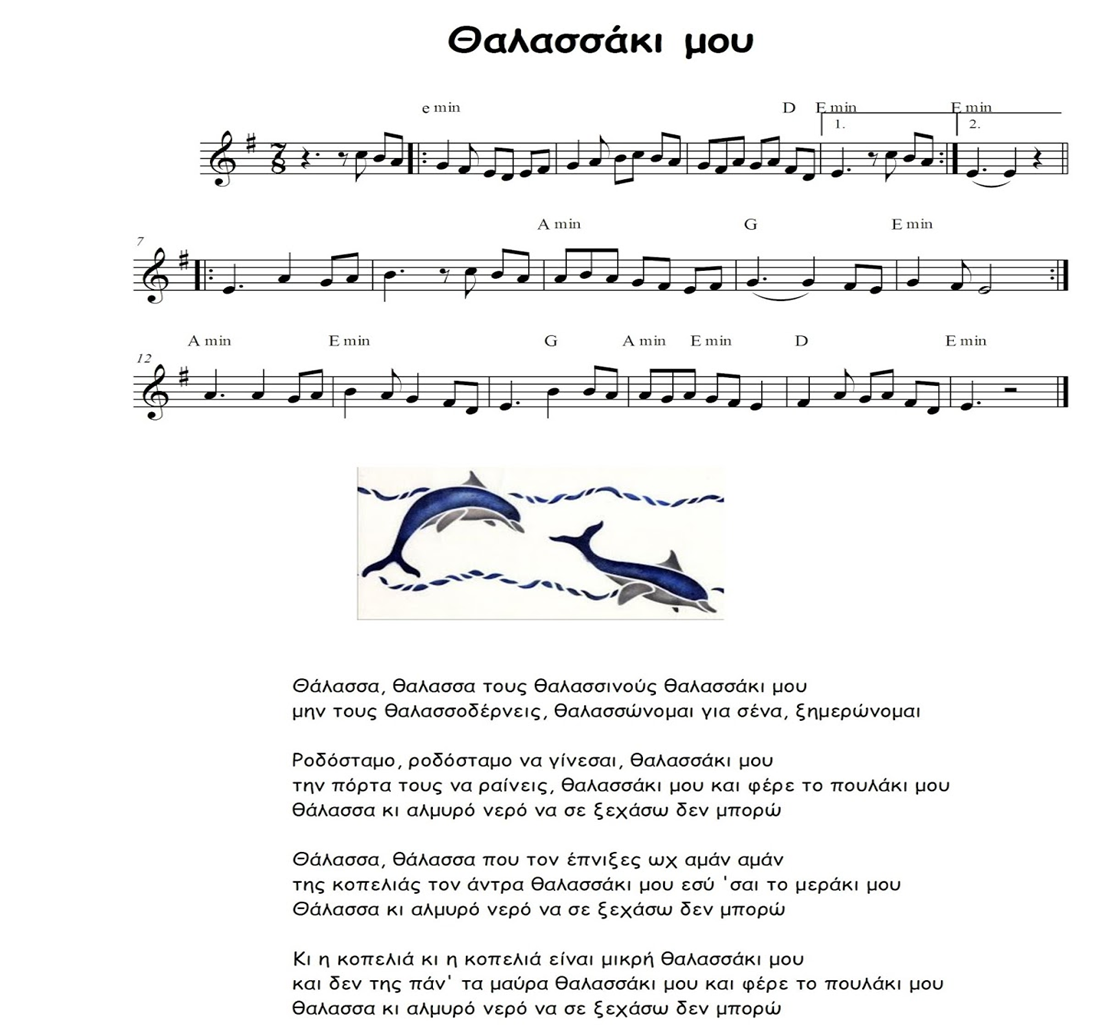 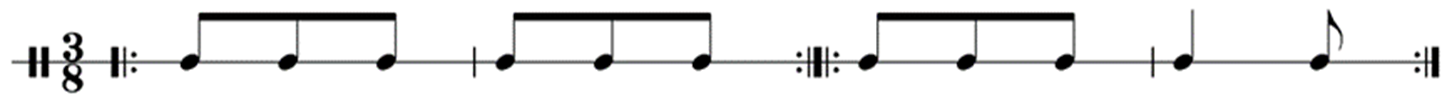 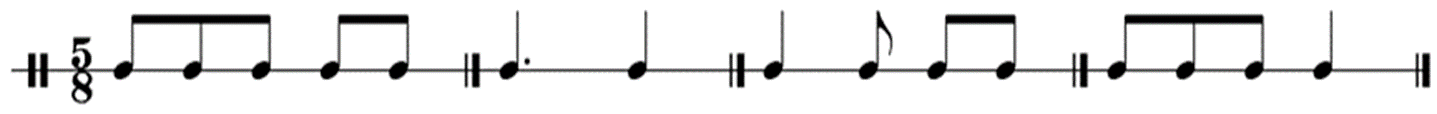 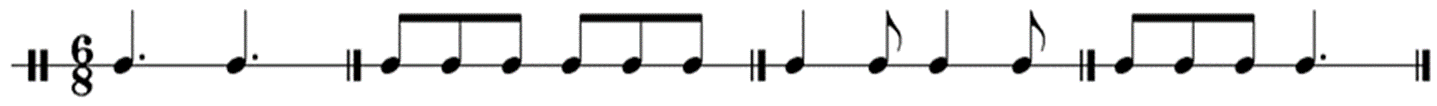 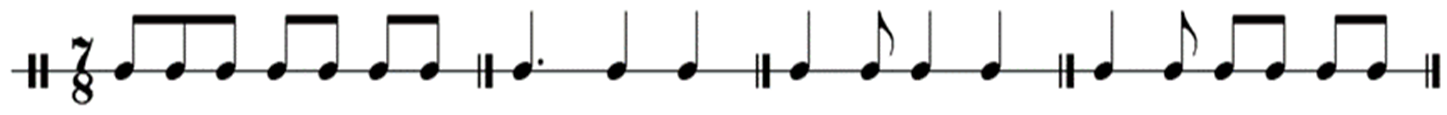 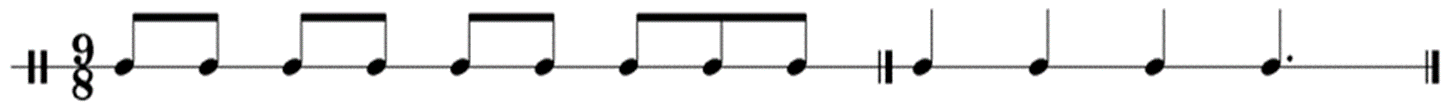